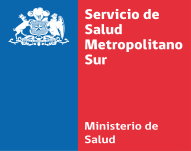 Servicio de Salud Metropolitano Sur
Departamento Calidad de Vida
POLÍTICAS PLAN INTEGRAL DE TRATO SSMS
“Trato”
¿Qué es el buen trato?

Simplemente respeto por el otro
El buen trato….
Un valor en si mismo, sin mas explicaciones
Una condición básica de la vida en comunidad
Un escenario mínimo para que una institución tenga la oportunidad de mejorar
Un derecho de la comunidad respecto al Estado y sus organismos
El buen trato….
Dignifica al ser humano, enriquece la sociedad y muchas veces evita el malestar o frustración que presentan las personas ante las limitaciones propias o de su entorno. 

La salud se basa en la entrega de servicios, que son actuaciones de una persona a otra. Aquí, el respeto, la comprensión, la cooperación, la comunicación y la cortesía resultan pilares imprescindibles y ejes movilizadores de la gestión cotidiana.
El buen trato…. Qué hacer?
Un Plan de trabajo integral de buen trato, cuyos objetivos buscan fortalecer los vínculos que existen al interior y entre sus equipos, como una forma de favorecer las buenas relaciones y facilitar la coordinación que necesariamente debemos  poseer como red para brindar una mejor salud a nuestros usuarios. 
Más allá de una campaña de coyuntura, se busca lograr un cambio cultural progresivo, como  el verdadero sustento para cumplir con los objetivos.
Esperamos que este cambio sea el sello de la actual administración, para lo cual se está trabajando, integrando, convocando y haciendo partícipes a los distintos actores  que integran la organización.
ANTECEDENTES Y DIAGNOSTICO
POLÍTICAS BUEN TRATO SSMS
Acorde con la información levantada y al diagnóstico realizado de las distintas mesas de trabajo, focus group, jornadas, entre otras actividades, es que se propone la implementación de políticas de buen trato, de corto, mediano y largo plazo. Las cuales se deberán monitorear, para ser adaptadas a la dinámica de las variables organizacionales, políticas y culturales; que involucran  al usuario interno y externo de nuestra red.
POLÍTICAS BUEN TRATO SSMS
POLÍTICAS BUEN TRATO SSMS
GRACIAS